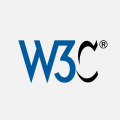 W3C Web Crypto WG

23/24 April 2013

San Jose (Ca, US)
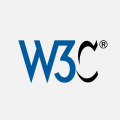 W3C Web Crypto WG
Roundtable …
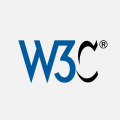 This meeting objective
Prepares the finalization of our two main APIs
	Web Crypto API
	Web Crypto Key Discovery

Close existing actions and issues, track resolution

Focus on valuable exchanges
Aligning vision, understanding disagreement, sharing technical knowledge, answering questions (without circumvolution)
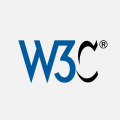 Agenda - Day One
9:00 – 9:30 	Status of WG deliverables (Virginie)
9:30 – Lunch 	Status of web Crypto API (Ryan)
 
Lunch 

Lunch – 16:00 	Status of web Crypto API (Ryan) 
16:00 – 18:00 	Key Discovery (Mark)

Plus breaks every hour to make sure we do not sleep, fight,  get lost…
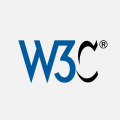 Agenda - Day Two
8:30 - 9:00 	Adhoc discussion (TBD)
9:00 – 10:00 	Testing Discussion (Virginie)
10:00 – 11: 30 Use case (Arun)
 11:30 – Lunch Certificate (Mountie et al.)

 Lunch 

Lunch – 15:00 	High Level API use case (Virginie/Harry)
15:00 – 16:30 	Big num (Jason)
16:30 – 17:00	Wrap-Up
17:00 – 19:00 	Reception

Plus breaks every hour to make sure we do not sleep, fight,  get lost…
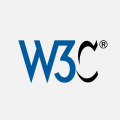 Any special request ?
Any special topic, concern you would like to discuss ?
Any demo, problem you want to share ?
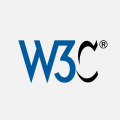 W3C Twitter community
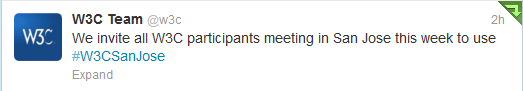 By all using this hashtag, we will be ‘mapping’ the W3C contributors community with Bluenod application

See example with State Of the Browser 2013 
http://bluenod.com/map/sotb3
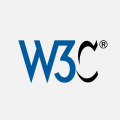 WG status
The charter  
http://www.w3.org/2011/11/webcryptography-charter.html 
Will be extended by 9 months 

Numbers : 
	54 participants from 24 organizations , 12 Invited Experts

 The real life 
	15 regular people on calls

 Recent participants : 
Microsoft, Apple, Inventive Designer, Aymeric Vitte as IE, Karen and Jim as JOSE liaison
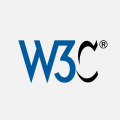 Our deliverables
Web Crypto API as PWD, expected LC in Oct 2013
 https://dvcs.w3.org/hg/webcrypto-api/raw-file/tip/spec/Overview.html 

 Web Crypto Key discovery API, expected LC in Oct 2013
https://dvcs.w3.org/hg/webcrypto-keydiscovery/raw-file/tip/Overview.html 

 Web Crypto API use cases (Informative only)
https://dvcs.w3.org/hg/webcrypto-usecases/raw-file/tip/Overview.html
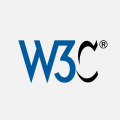 Our non-deliverables
High Level API
Yes, no, no, yes, maybe…

 Security Framework
Will be treated outside the Web Crypto WG, with WebAppSec and OpenDocumentation
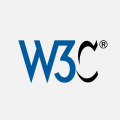 Our (tracked) activity
Issues : 19 open issues
http://www.w3.org/2012/webcrypto/track/issues/open 

 Actions : 21 open action (all late )
http://www.w3.org/2012/webcrypto/track/actions/open

 Lots of mails
http://lists.w3.org/Archives/Public/public-webcrypto/ 
(that we can hardly transform into issue and action)
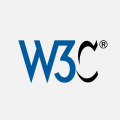 Implementations
Polycrypt by BBN
http://polycrypt.net/

 Prototype
By Nick from Inventive designer
 

 Pepper plug-in Netflix press announcement
http://techblog.netflix.com/2013/04/html5-video-at-netflix.html   

 Potentially Mozilla and Google
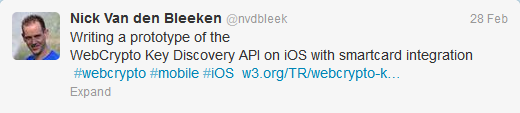 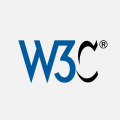 What is cooking by emergency order…
Finalize the Web Crypto and Web Crypto Key Discovery APIs
 Kickoff test framework
 Progress on High Level API – or not
 Certificate Management API
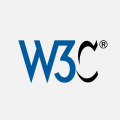 Calls and meetings
Every two Monday @ 20:00 UTC
 F2F in TPAC in Chine (raise of hand, who will not go ?)
 Potentially a summer meeting (to be discussed tomorrow)
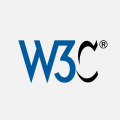 Editors, floor is yours…